Всероссийский фестиваль передового педагогического опыта
"Современные методы и приемы обучения"
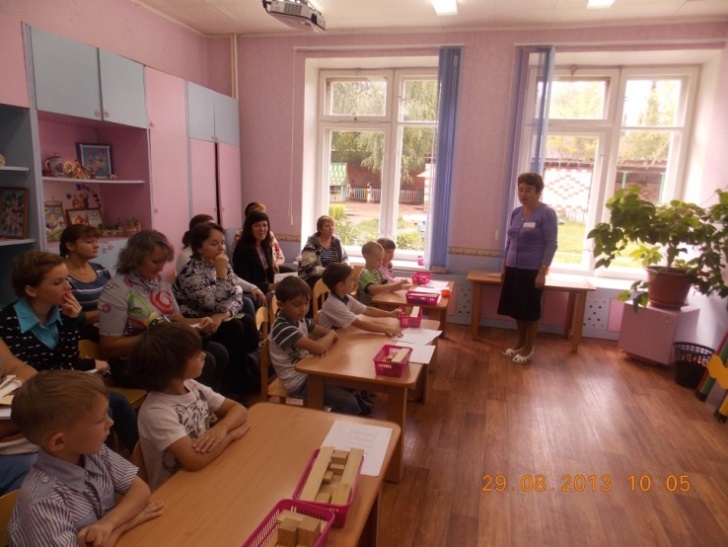 МБДОУ ЦРР –д/с №30 г. Сарапул
 Воспитатель высшей квалификационной категории 
Каримова Накия Камиловна
Показательное занятие на тему «Транспорт будущего» с использованием ИК-технологии  (Фотоматериалы занятия)
Электронное периодическое издание НАУКОГРАД
Интеллектуальная разминка с использованием эффективной презентации
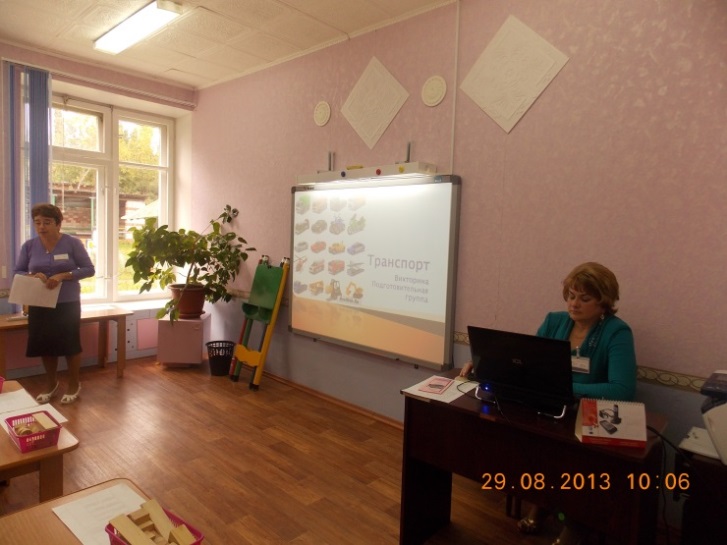 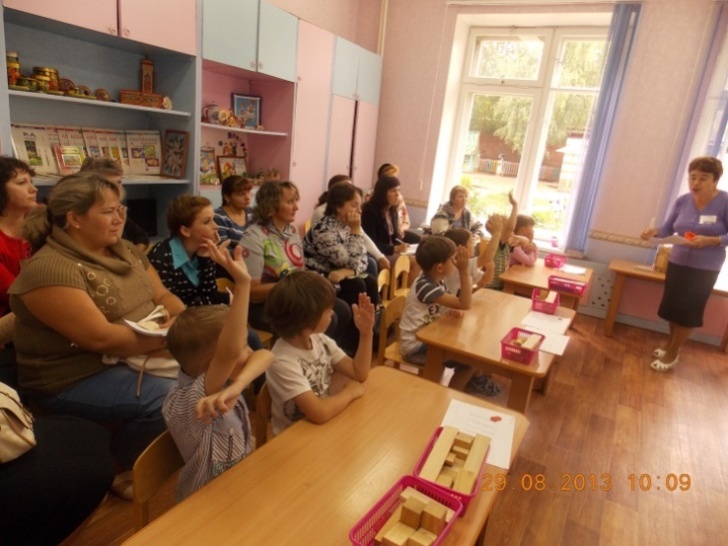 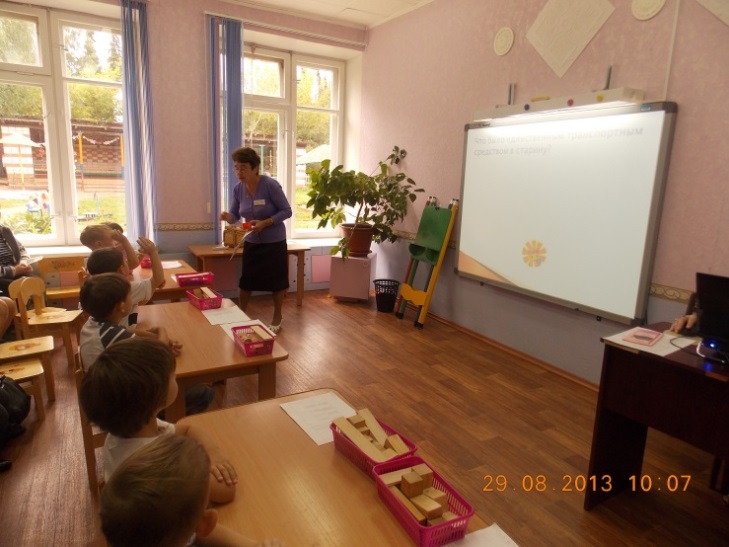 Дети создают постройку по заранее заготовленным индивидуальным чертежам
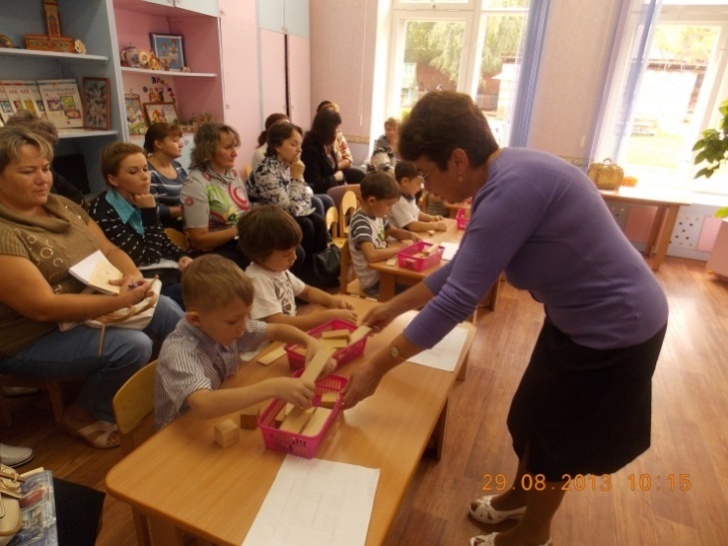 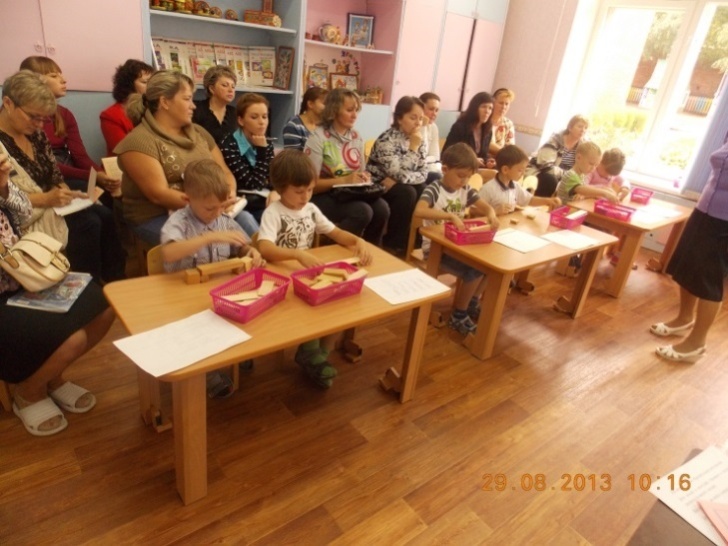 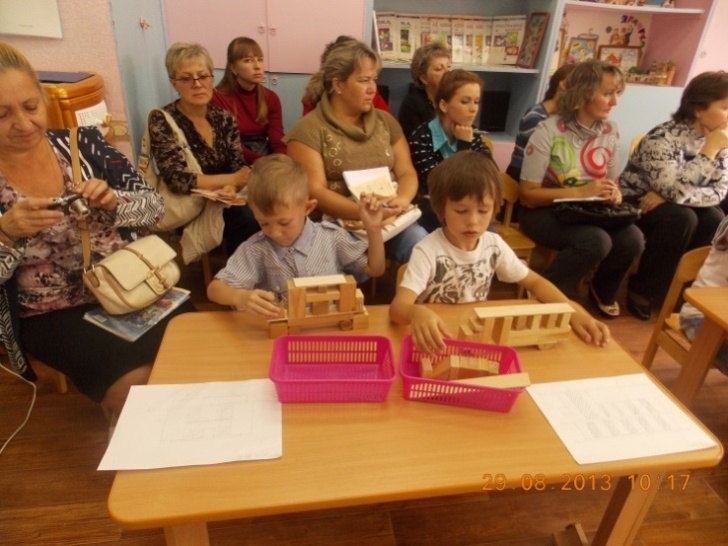 Электронная игра «Чего не хватает»Цель: развитие пространственного логического мышления
Используемое интерактивное оборудование: ноутбук, проектор, интерактивная доска IQBoard . Электронные готовые продукты 1С: Образовательная коллекция. Игры на развитие психических процессов
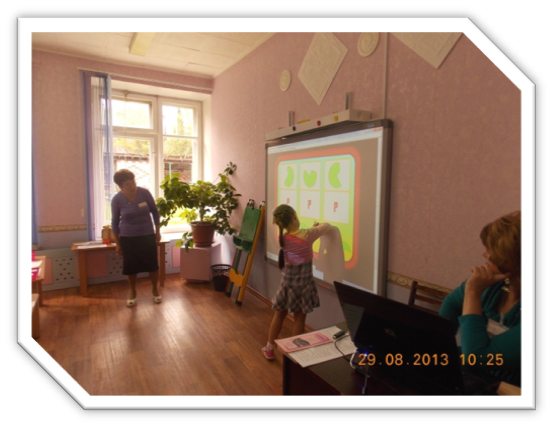 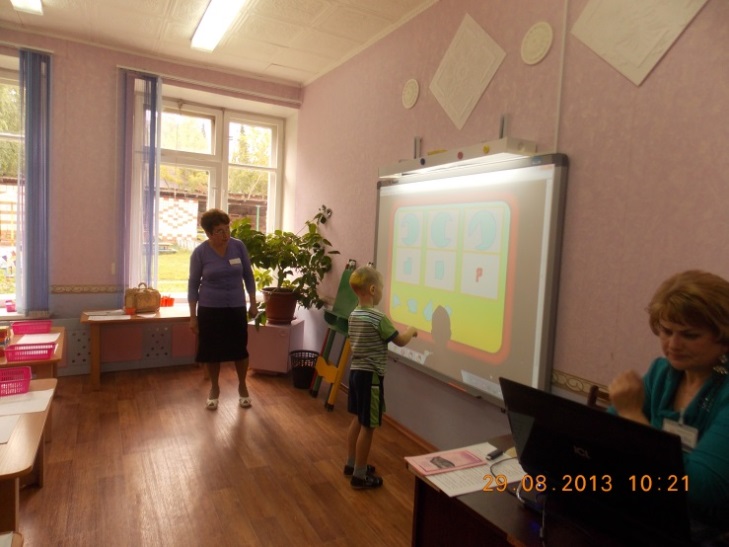